Monitoring the Heart Health of the World
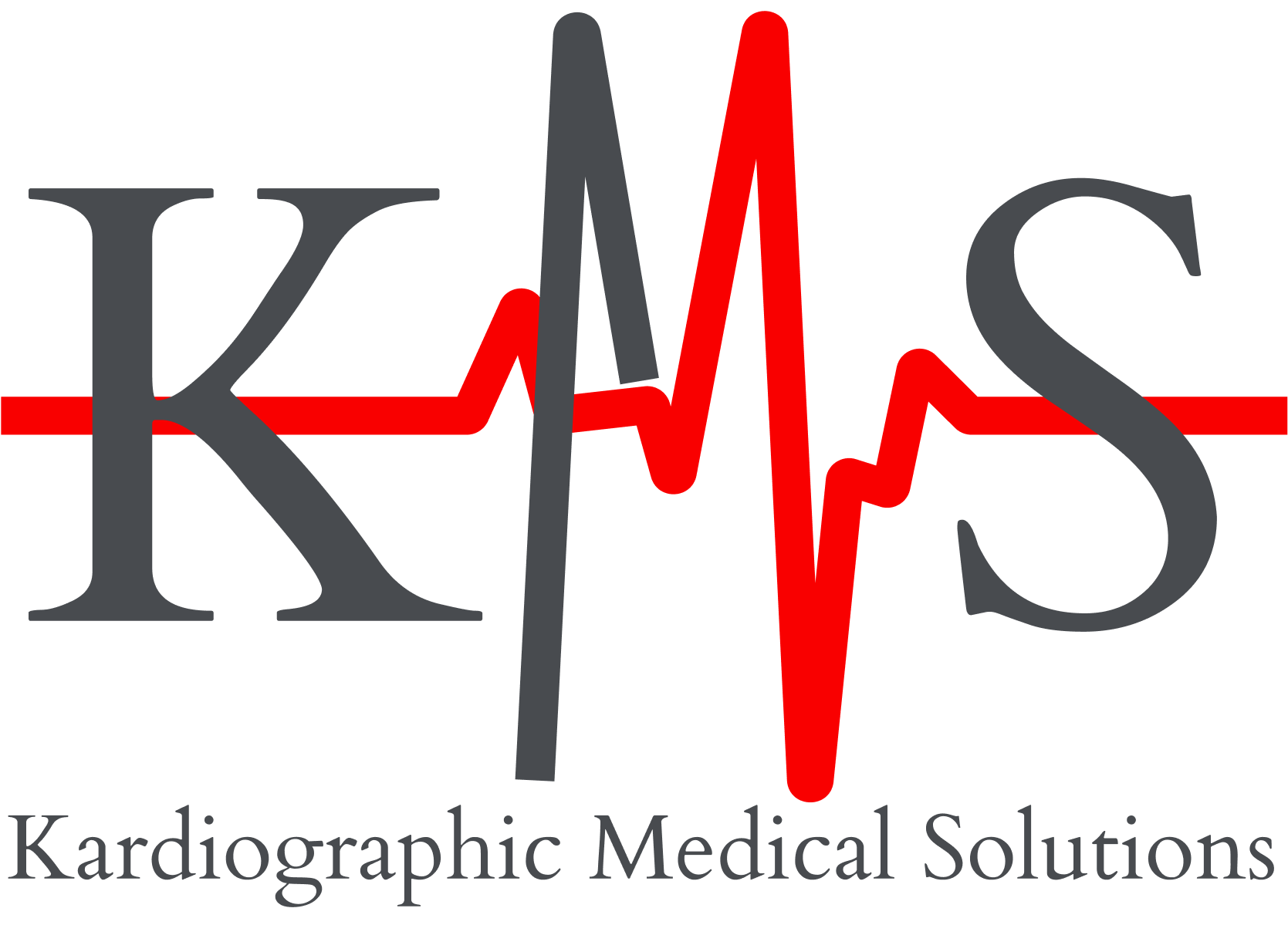 [Speaker Notes: Jamyl]
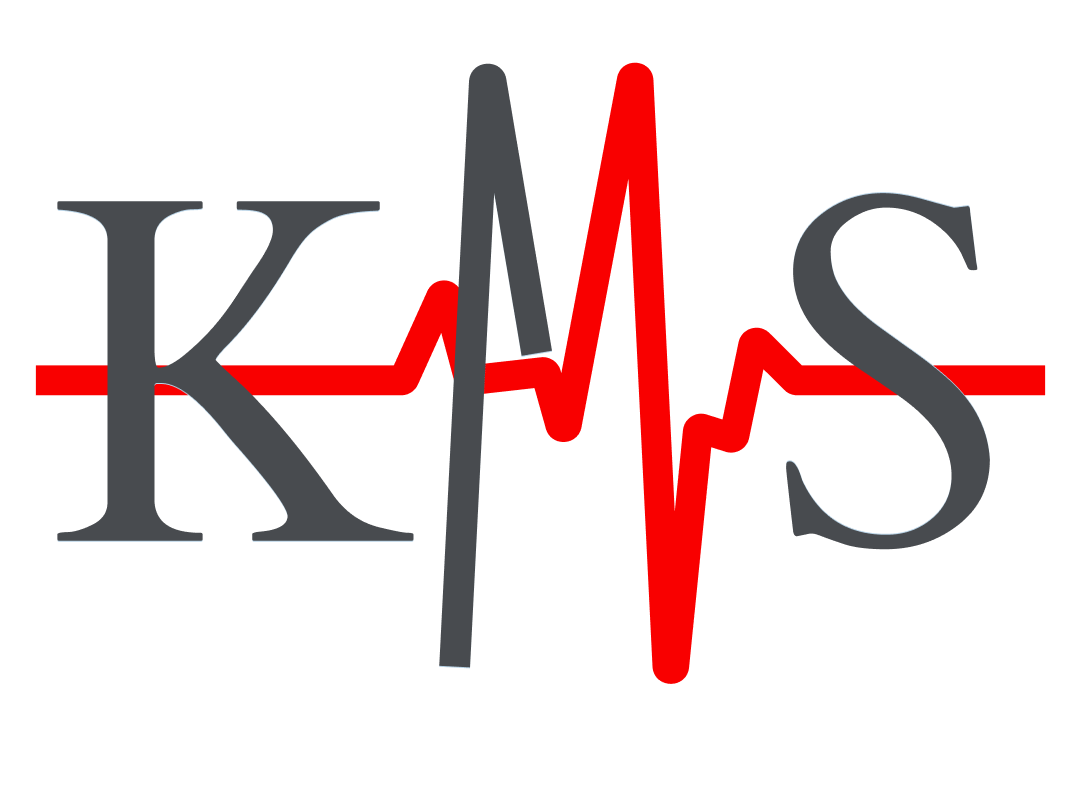 Outline
Introduction Video
Standards, Design and Changes in Scope
Business and Marketing Plan
SWOT Analysis
Scheduling
Team Reflection
Live Demo
Questions
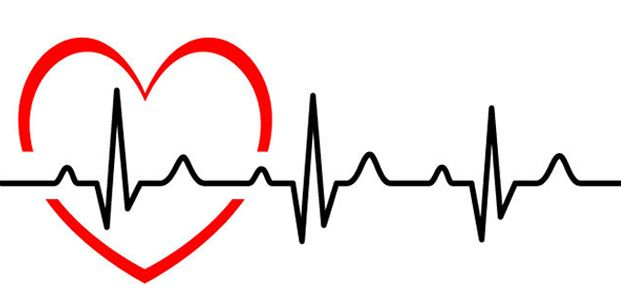 ‹#›
[Speaker Notes: Jamyl]
Proof of Concept Video
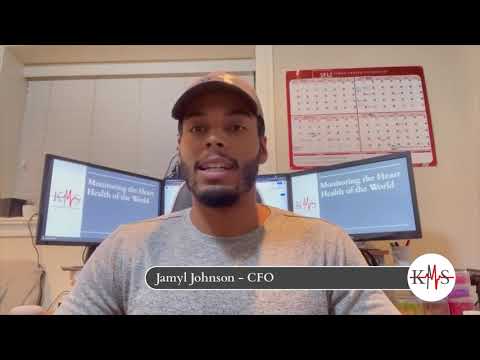 ‹#›
Standards, Design and Changes in Scope
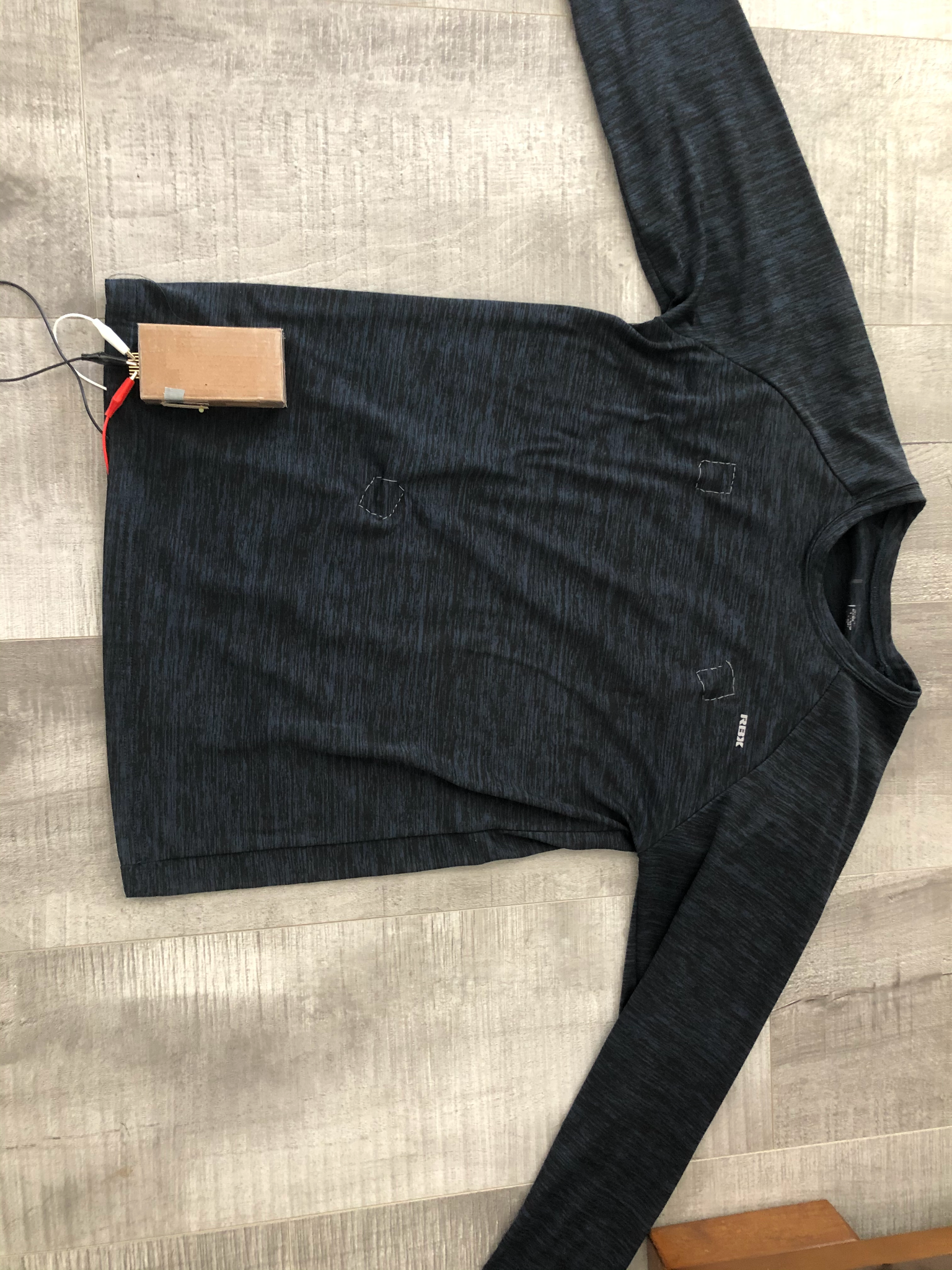 Product attempts to conform to IEEE standards
IEEE 11073-10406-2011
Class 2 Device
Cradle-to-Cradle Design
Product reusability
Recycled device
Changes in Design
Removed one precordial lead
Pulse oximeter addition
‹#›
Business and Marketing Plan
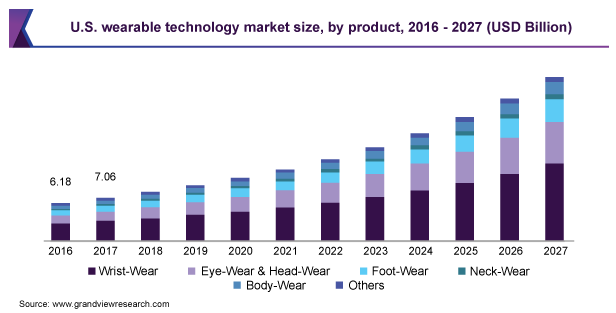 Business case 
Mobile EKG market
Pricing range
POC cost estimate: ~ $300 CAD
Financing options
Ideal customer
‹#›
[Speaker Notes: Stef/Diego]
S.W.O.T Analysis & Competitors
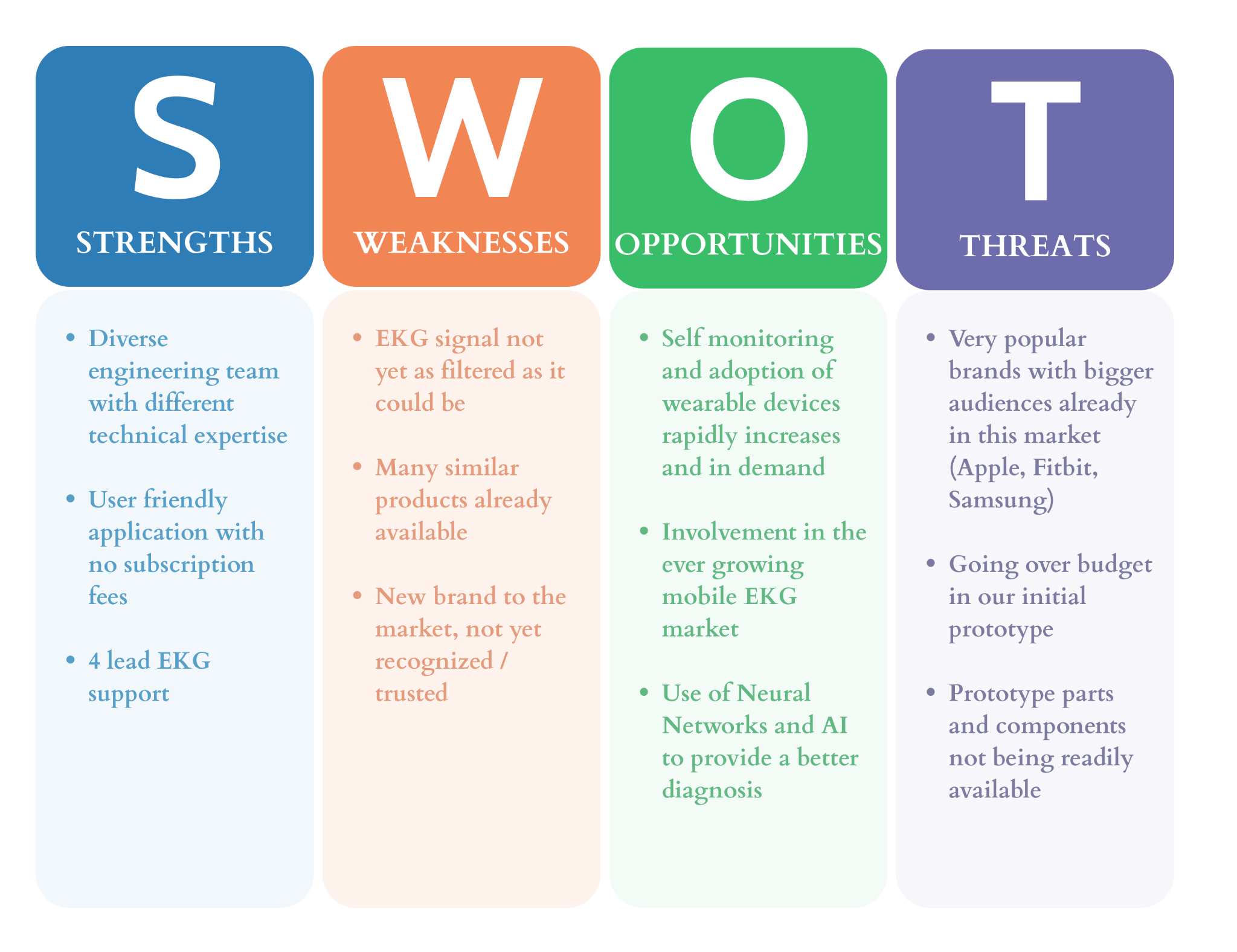 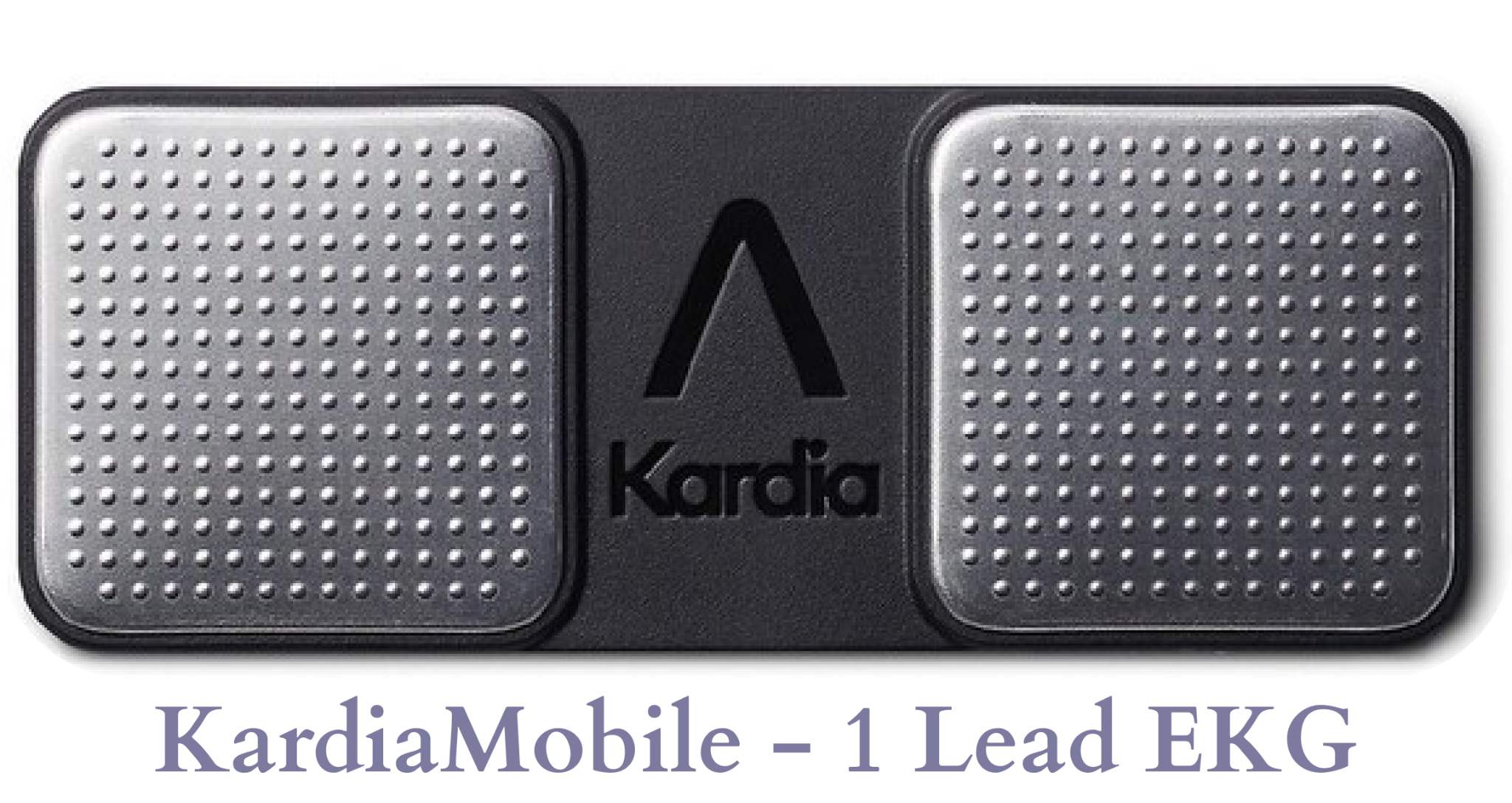 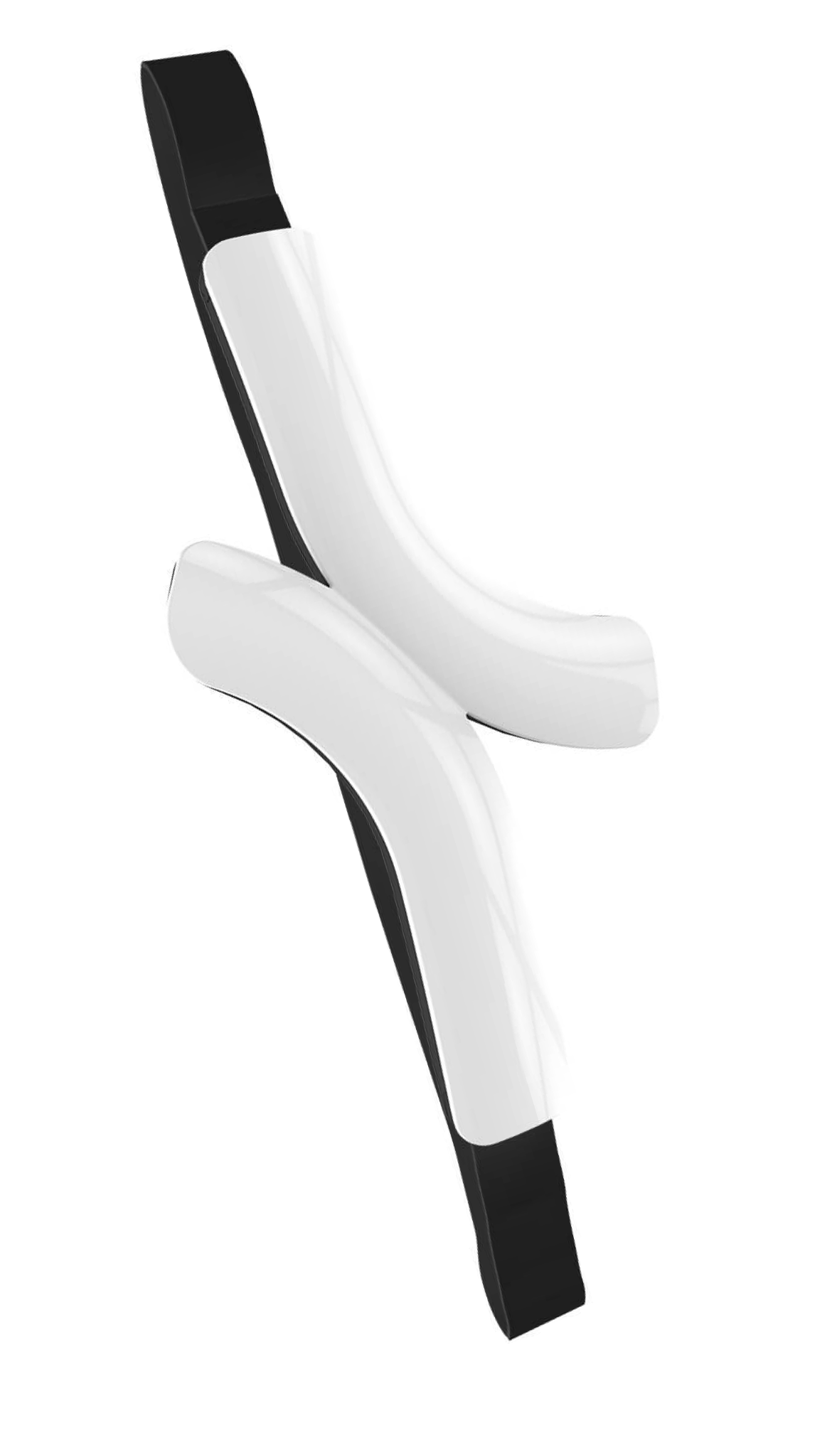 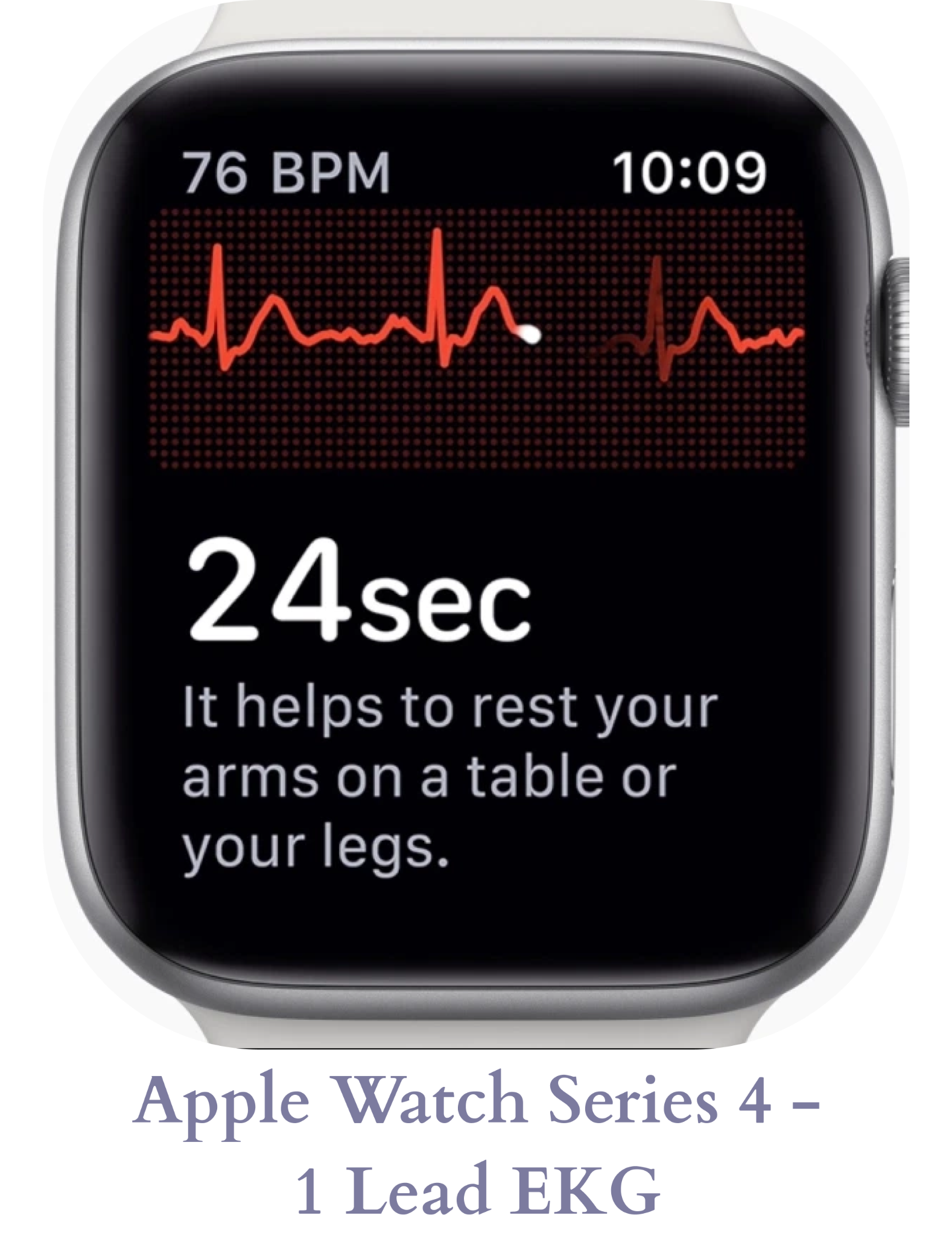 ‹#›
Scheduling
Scheduling so far 
Approach for 440
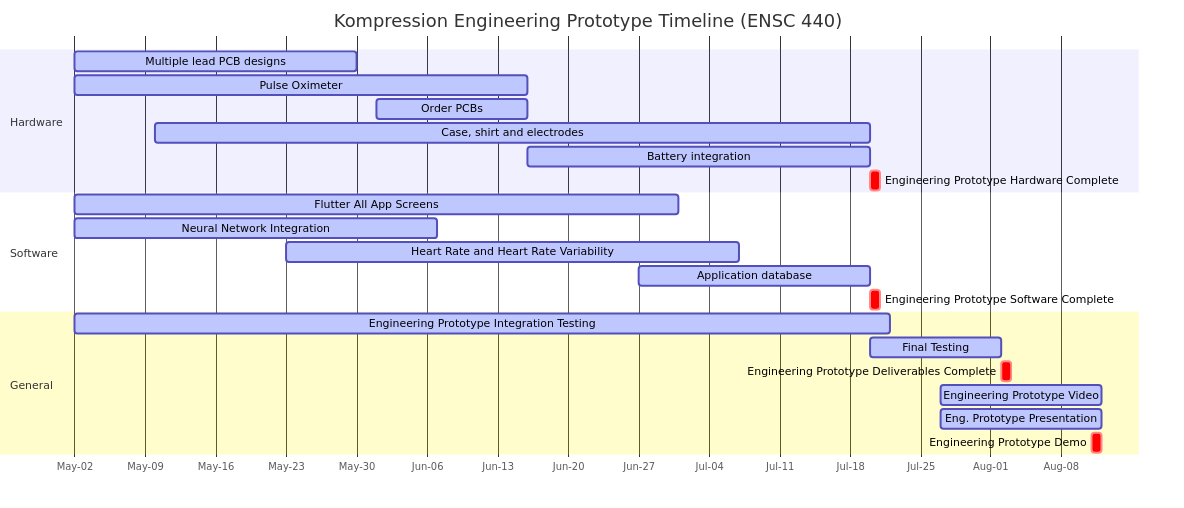 ‹#›
Team Reflection
Key roles
Hardware Team
Software Team
What have we learned?
EKG Analysis
Product designing 
Contingency planning
Development process changes for ENSC 440
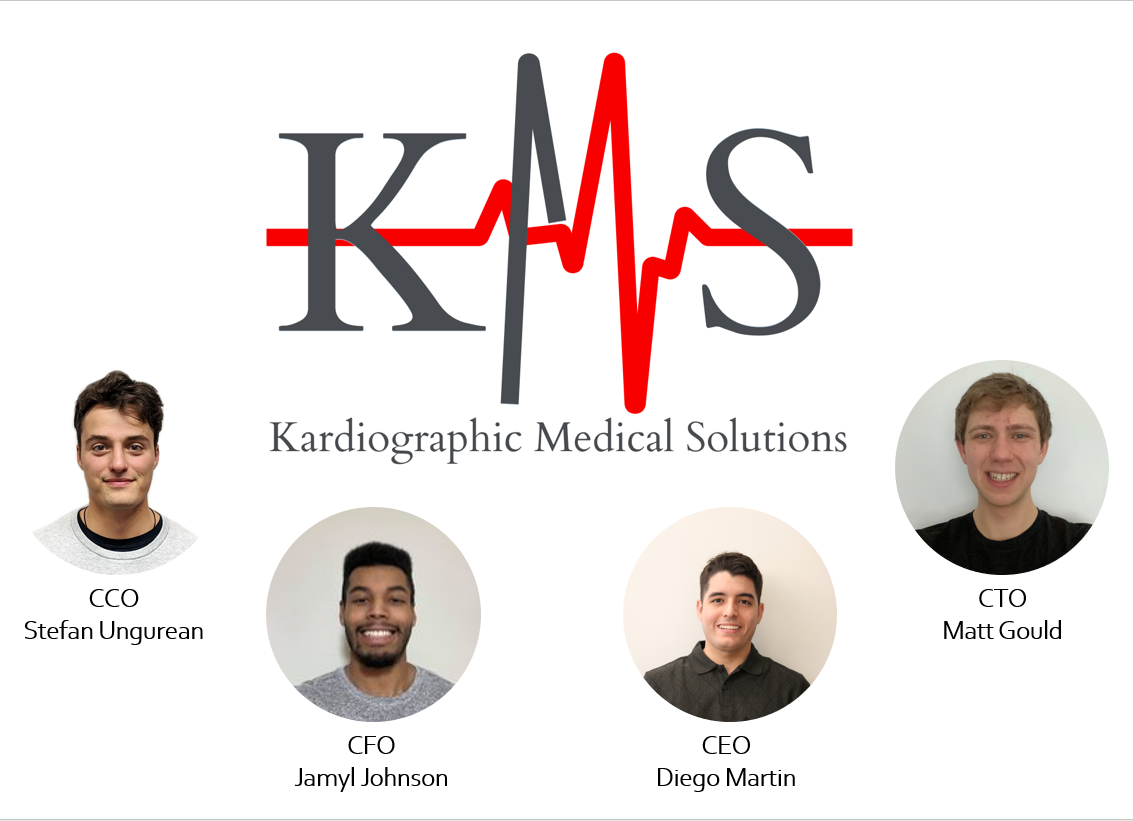 ‹#›
Live Demo
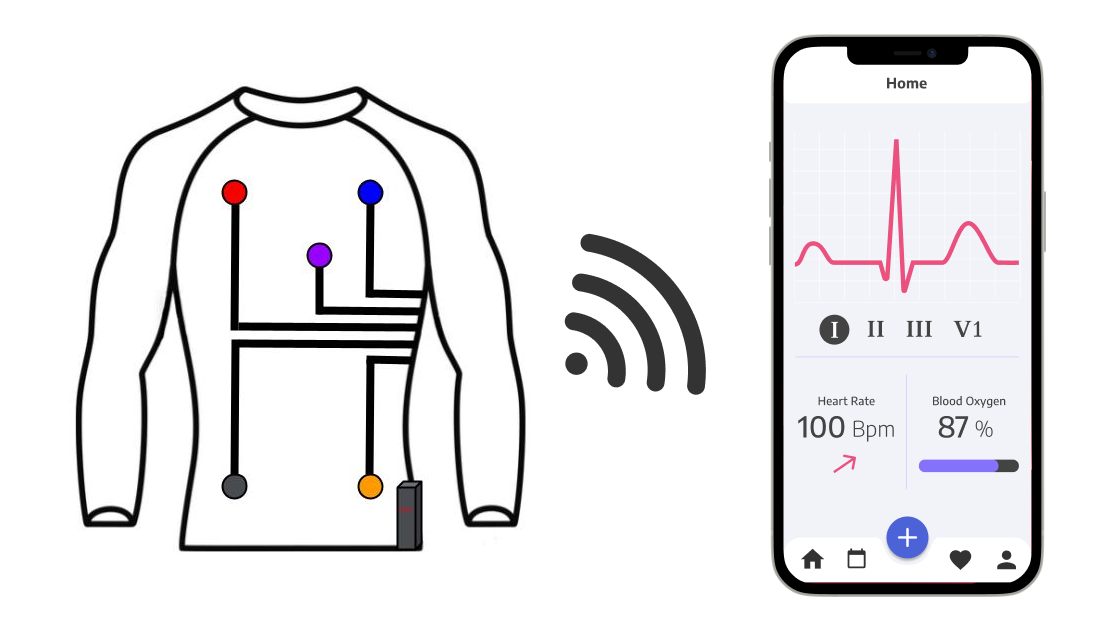 ‹#›
Arrhythmia Detection Testing Demo
Example correctly classified patient with atrial fibrillation
Testing Dataset with missing leads:
Precision Decrease: 5.3%
Recall Decrease: 24%
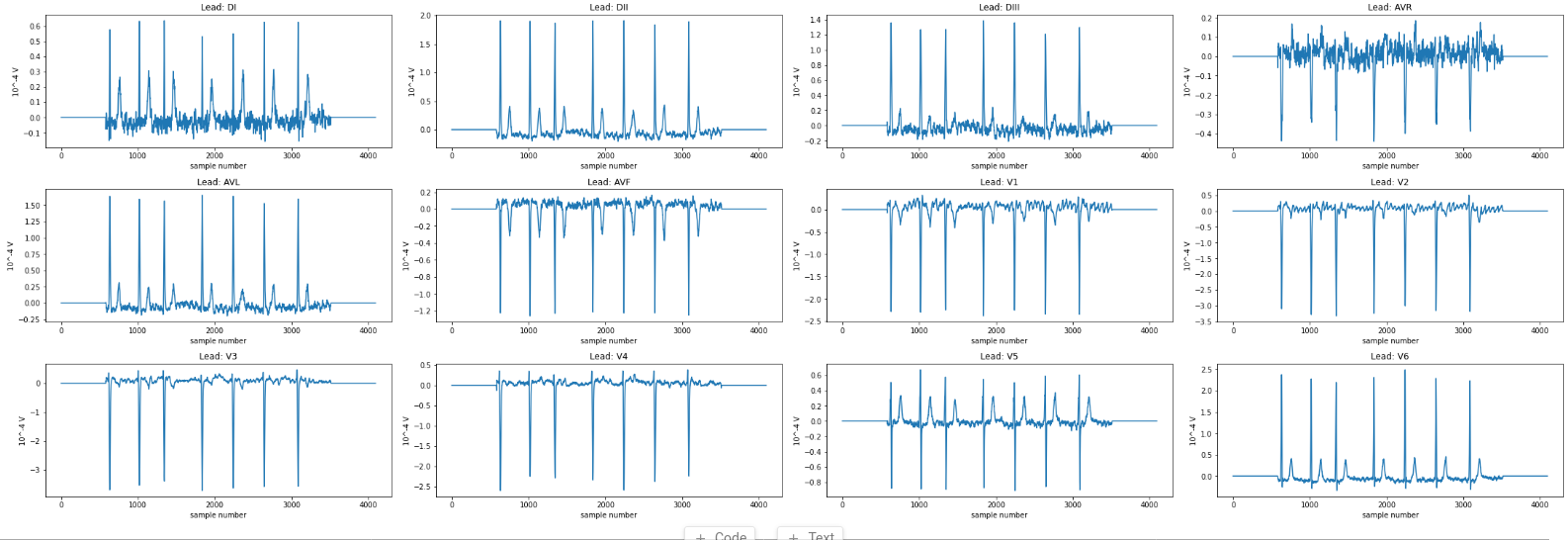 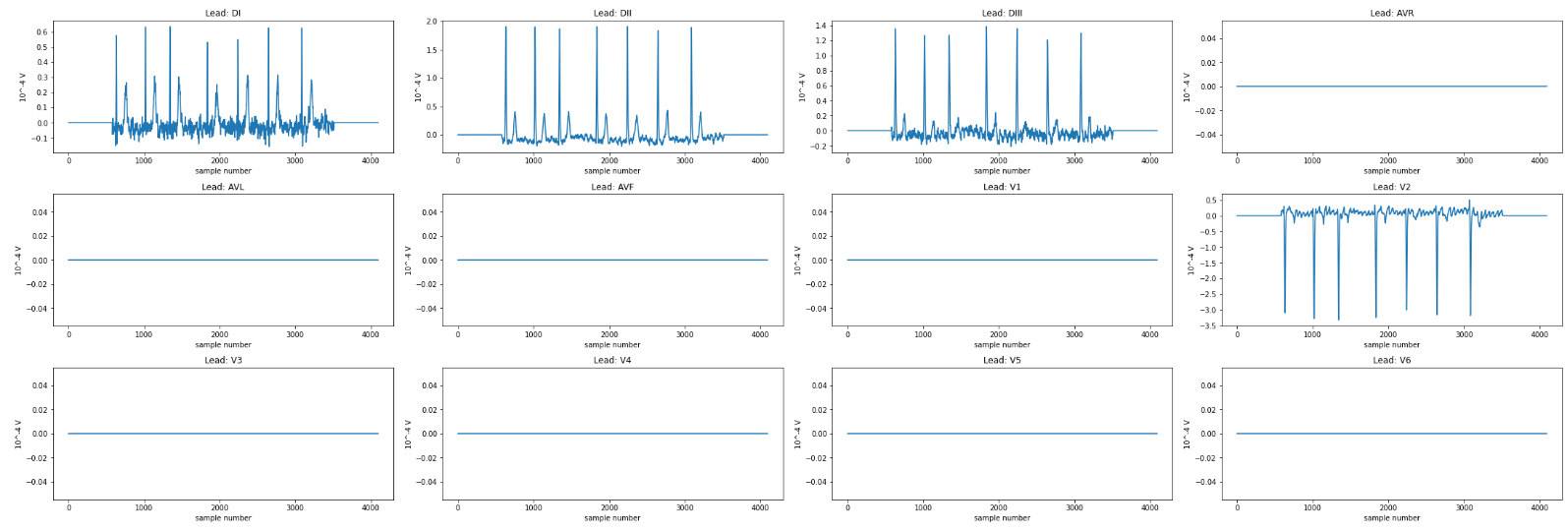 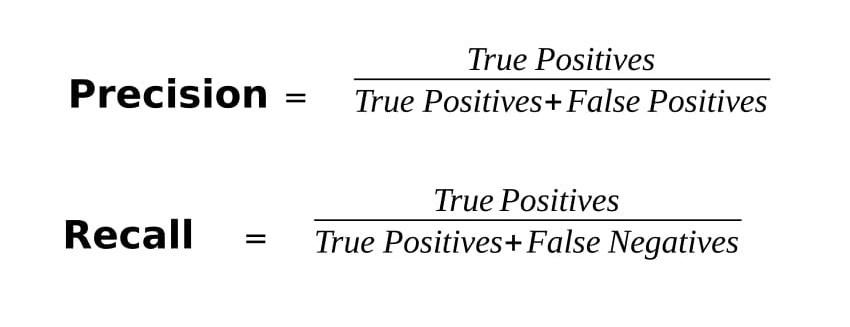 ‹#›
Testable and Tested
Potential Risks
Technical Design and Exploration Research
Feedback
Demo Discussion
‹#›
Questions?
‹#›
References
[1] Grand View Research, Wearable Technology Market Size, Share & Trends Analysis Report By Product (Wrist-wear, Eye-wear & Head-wear, Foot-wear, Neck-wear, Body-wear), By Application, By Region, And Segment Forecasts, 2020 - 2027, 2020. [Online] Available:  https://www.grandviewresearch.com/industry-analysis/wearable-technology-market. Accessed: April 20th, 2021.
[2] Kardia Mobile. 2020. [Online] Available: https://ak1.ostkcdn.com/images/products/is/images/direct/ceafbacedb1b1b84eb61cea168ea58b5f6d816df/AliveCor---KardiaMobile-Personal-EKG-Monitor---Black.jpg. Accessed: April 20th, 2021.
[3]VentureBeat. 2020. [Online] Available:  https://venturebeat.com/wp-content/uploads/2018/11/Screen-Shot-2018-11-28-at-9.14.36-AM.jpg?resize=1024%2C739&strip=all. Accessed: April 20th, 2021.
[4] Get Quardio,  2020 [Online] Available: https://www.getqardio.com/wp-content/themes/qardio-3.0/images/qcore_new/QCfrontfacing_desktop.jpg?v=1.0 Accessed: April 20th, 2021.
Circuit Design Courtesy of Dr Gray
‹#›